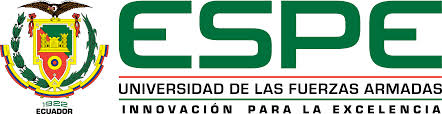 MAESTRÍA EN GESTIÓN DE PROYECTOS
VI PROMOCIÓN
 
 TESIS DE GRADO MAESTRÍA DE GESTIÓN DE PROYECTOS
“MODELO DE GESTIÓN DE PROYECTOS DEL SECTOR ELÉCTRICO APLICADO AL SUBSECTOR DE SUMINISTRO Y MONTAJE DE PRODUCTOS Y SERVICIOS DE INGENIERÍA ELÉCTRICA”AUTORAS:ING. APOLO CÁRDENAS TATIANA MAGALI ING. BOLAÑOS JURADO MÓNICA CAROLINA  DIRECTOR: ING. PAVÓN  RAÚL MSC., MBA.  SANGOLQUÍ, JULIO DE 2014
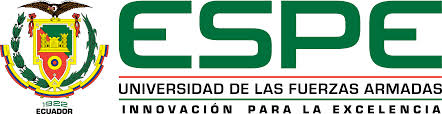 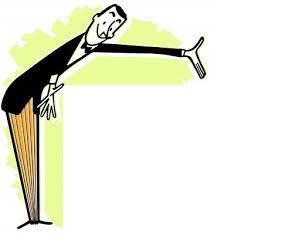 INTRODUCCIÓN
Apolo Tatiana, Bolaños Carolina
2
EMPRESAS DEL SECTOR ELÉCTRICO
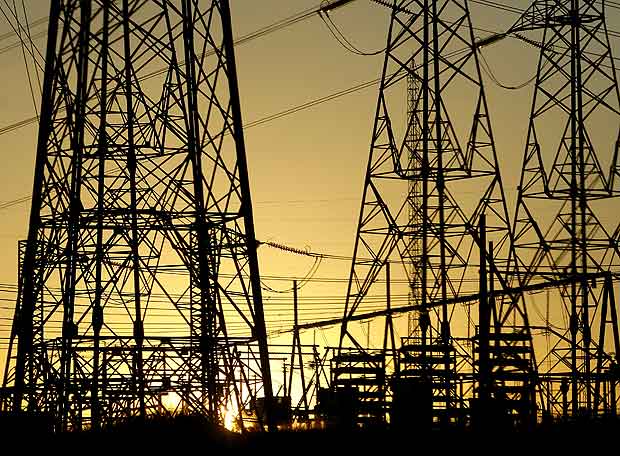 Generación,  Distribución,
Transporte, Comercialización
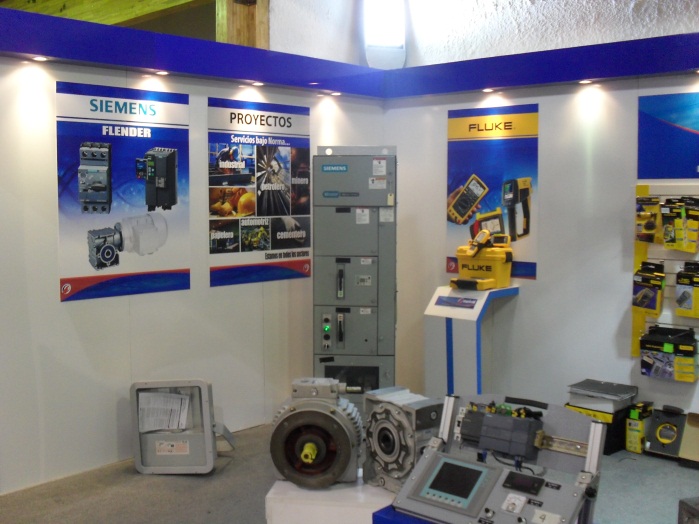 Apolo Tatiana, Bolaños Carolina
Fabricación y Comercialización de bienes o suministros, y prestación de servicios conexos a la energía.
3
SUBSECTOR DE SUMINISTRO Y MONTAJE DE PRODUCTOS Y SERVICIOS DE INGENIERÍA ELÉCTRICA
Actividades económicas que contribuyen al crecimiento del PIB
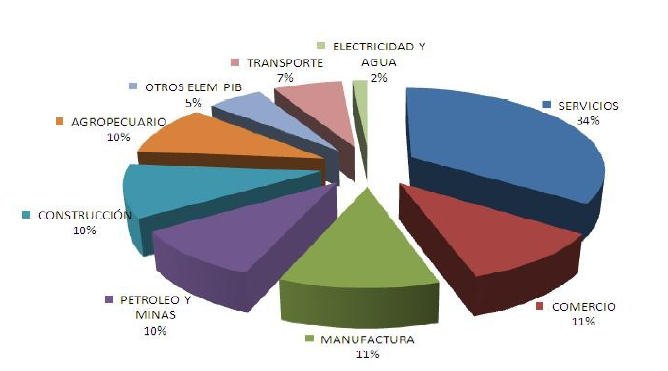 Apolo Tatiana, Bolaños Carolina
4
FORMULACIÓN DEL PROBLEMA
Apolo Tatiana, Bolaños Carolina
5
[Speaker Notes: Content
SDH Overview...........................................................................Page 1
Frame Structure & Multiplexing  Methods.................................Page 9
Overheads & Pointers ...............................................................Page 24]
OBJETIVO GENERAL
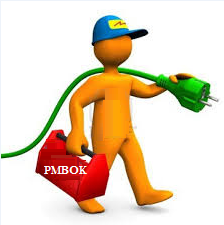 Apolo Tatiana, Bolaños Carolina
6
[Speaker Notes: Content
SDH Overview...........................................................................Page 1
Frame Structure & Multiplexing  Methods.................................Page 9
Overheads & Pointers ...............................................................Page 24]
IMPORTANCIA
Apolo Tatiana, Bolaños Carolina
7
[Speaker Notes: Content
SDH Overview...........................................................................Page 1
Frame Structure & Multiplexing  Methods.................................Page 9
Overheads & Pointers ...............................................................Page 24]
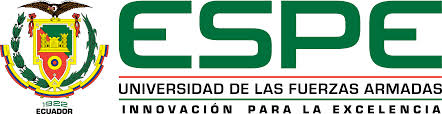 MARCO TEÓRICO
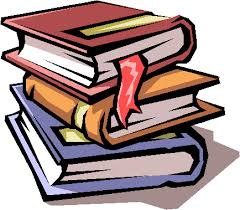 COMPARACIÓN PMBOK VS. PRINCE2
Apolo Tatiana, Bolaños Carolina
9
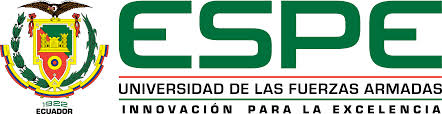 DISEÑO METODOLÓGICO
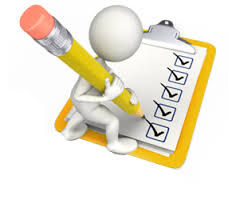 METODOLOGÍA DE LA INVESTIGACIÓN
Población Objetivo
Técnica de Muestreo
PYMES del subsector de suministro y montaje de productos y servicios de Ingeniería Eléctrica de la Provincia de Pichincha
Muestreo Probabilístico Aleatorio Simple
Técnica de Investigación
Fuente de información
Apolo Tatiana, Bolaños Carolina
la base de datos del último Censo Económico realizado por el INEC en el año 2010
Encuesta
11
242 empresas
[Speaker Notes: REVISAR CONDICIONES DE LAS PYMES]
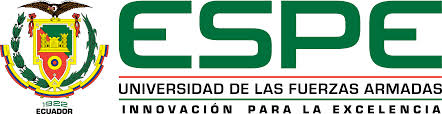 DIAGNÓSTICO SITUACIONAL
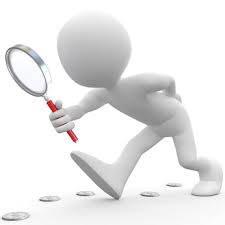 AMBIENTE EXTERNO
MACROENTORNO
Apolo Tatiana, Bolaños Carolina
13
AMBIENTE EXTERNO
MICROENTORNO
Apolo Tatiana, Bolaños Carolina
14
AMBIENTE INTERNO
Apolo Tatiana, Bolaños Carolina
15
AMBIENTE INTERNO
Apolo Tatiana, Bolaños Carolina
16
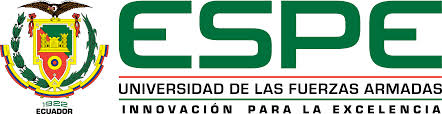 PROPUESTA DEL MODELO DE GESTIÓN DE PROYECTOS
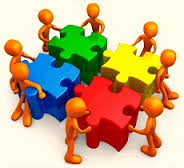 MODELO DE GESTIÓN DE PROYECTOS
Gestión de la Integración del Proyecto
Gestión del Alcance del Proyecto
Gestión del Tiempo del Proyecto
Gestión de Costos del Proyecto
Gestión de Riesgos del Proyecto
Gestión de Recursos Humanos
Gestión de la Calidad del Proyecto
Gestión de los Interesados
Gestión de las Adquisiciones
Gestión de la Integración del Proyecto
Apolo Tatiana, Bolaños Carolina
Gestión de la Integración del Proyecto
Gestión de las Comunicaciones del Proyecto
Gestión de las Comunicaciones del Proyecto
Gestión de las Adquisiciones
18
Apolo Tatiana, Bolaños Carolina
19
Apolo Tatiana, Bolaños Carolina
Matriz de Análisis de Decisión de Hacer o  Comprar
20
Registro de los Interesados
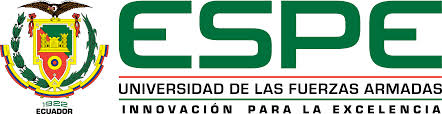 VALIDACIÓN DEL MODELO DE GESTIÓN DE PROYECTOS
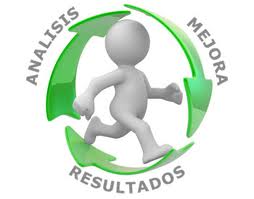 PASOS A SEGUIR
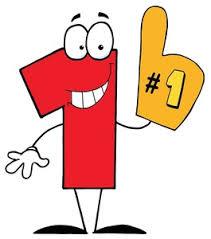 Apolo Tatiana, Bolaños Carolina
22
CRITERIOS DE EVALUACIÓN
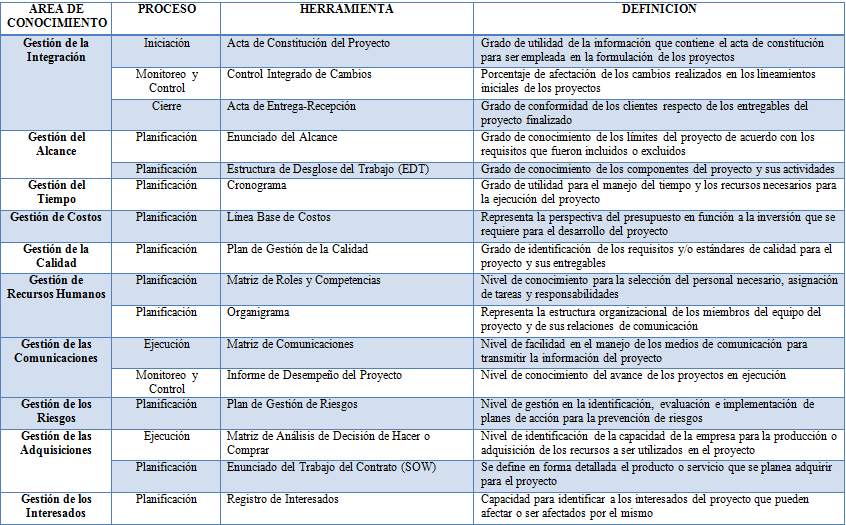 Apolo Tatiana, Bolaños Carolina
23
INSTRUMENTO DE VALIDACIÓN
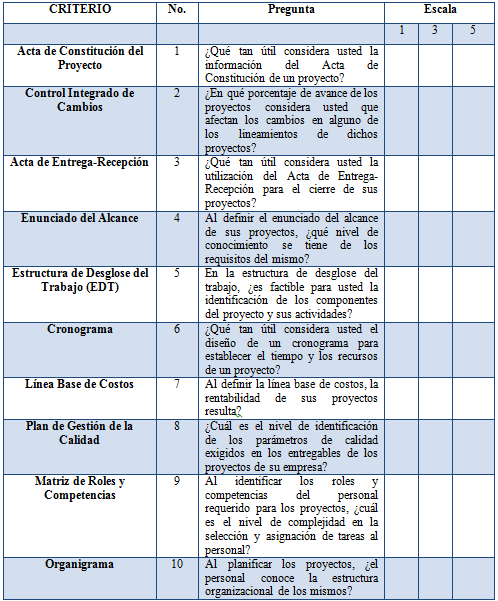 Apolo Tatiana, Bolaños Carolina
24
ANÁLISIS DE RESULTADOS
INTEGRACIÓN
CONTROL DE CAMBIOS
Utilidad del Acta de Constitución de un proyecto
Cambios en alguno de los lineamientos del proyecto
Apolo Tatiana, Bolaños Carolina
25
ALCANCE
TIEMPO
Factibilidad para la identificación de los componentes del proyecto y sus actividades
Utilidad del diseño de un cronograma
Apolo Tatiana, Bolaños Carolina
26
COSTOS
CALIDAD
Rentabilidad de los proyectos al definir la línea base de costos
Nivel de identificación de los parámetros de calidad exigidos en los entregables
Apolo Tatiana, Bolaños Carolina
27
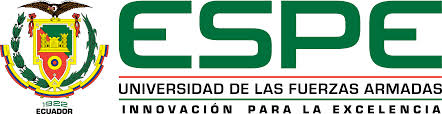 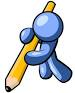 CONCLUSIONES
Apolo Tatiana, Bolaños Carolina
28
Apolo Tatiana, Bolaños Carolina
29
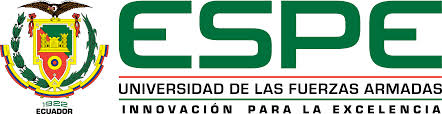 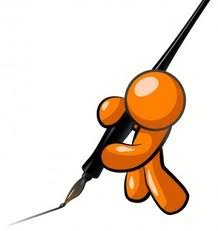 RECOMENDACIONES
Apolo Tatiana, Bolaños Carolina
30
Apolo Tatiana, Bolaños Carolina
31
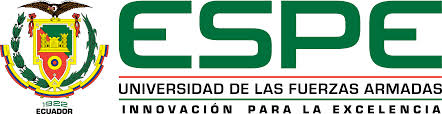 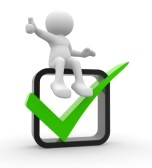 GRACIAS POR SU ATENCIÓN
Apolo Tatiana, Bolaños Carolina
32